LİSELERE GEÇİŞ SİSTEMİ(LGS)2022
BATMAN REHBERLİK
 ARAŞTIRMA MERKEZİ
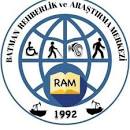 LGS SINAV TAKVİMİ
5
Haziran
30
Haziran
4-20
Temmuz
4-14
Nisan
Sınav Başvuruları
Sınav Tarihi
Tercih İşlemleri
Sınav Sonucunun Açıklanması
LİSELERE GEÇİŞ SİSTEMİ
1.Merkezi Yerleştirme (Sınavla öğrenci alan okullar)

2.Yerel Yerleştirme (İkamet adresine göre öğrenci alan okullar)
     
+ Yetenek Sınavı (Güzel Sanatlar Liseleri, Spor Liseleri, Bazı Anadolu İmam Hatip Liseleri)
MERKEZİ YERLEŞTİRME
SINAVLA ÖĞRENCİ ALAN LİSELER
SOSYAL BİLİMLER LİSELERİ
FEN LİSELERİ
PROJE OKULLARI
SINAVLA ÖĞRENCİ ALAN LİSE KONTENJANLARI
1746
Lise
1367 okul merkezi sınavla öğrenci alacak.
HANGİ DERSTEN KAÇ SORU ÇIKACAK ?
SÖZEL BÖLÜM
SAYISAL BÖLÜM
Matematik 
20 Soru
TÜRKÇE
20 Soru
İnkılap T.
10 Soru
Fen B. 
20 Soru
Din K.
10 Soru
Yabancı Dil
10 Soru
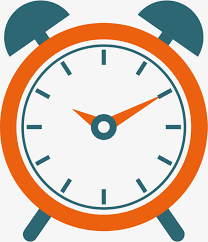 SÖZEL BÖLÜM
Sınav Başlama saati: 09.30
Sınav Süresi: 75 dakika

SAYISAL BÖLÜM
Sınav Başlama saati: 11.30
Sınav Süresi: 80 dakika
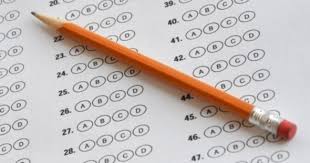 Sorular çoktan seçmeli test şeklinde  olacak.
3 yanlış cevap 1 Doğruyu götürecek.
TESTLER VE KATSAYILARI
TÜRKÇE
4
YABANCI DİL
1
1
MATEMATİK
4
İNKILÂP TARİHİ
FEN VE TEKNOLOJİ
4
DİN KÜLTÜRÜ
1
Sınav 8. sınıf konularından çıkacak.
Sınava isteyen öğrenciler girecek, zorunlu olmayacak.
MERKEZİ YERLEŞTİRME
1-Sınav Puanı,
2-Ortaöğretim Başarı Puanı,
3-Yıl Sonu Başarı Puanı Üstünlüğü (sırasıyla 8,7 ve 6. Sınıf)
3-8. Sınıf Özürsüz Devamsızlık,
4-Tercih önceliği,
5-Öğrencinin Yaşı (küçük olana)

Öncelikle sınav puanına bakılacak eşitlik olması durumunda sırasıyla diğer kriterlere bakılacak.
BATMAN’DA SINAV İLE ÖĞRENCİ ALAN LİSELER
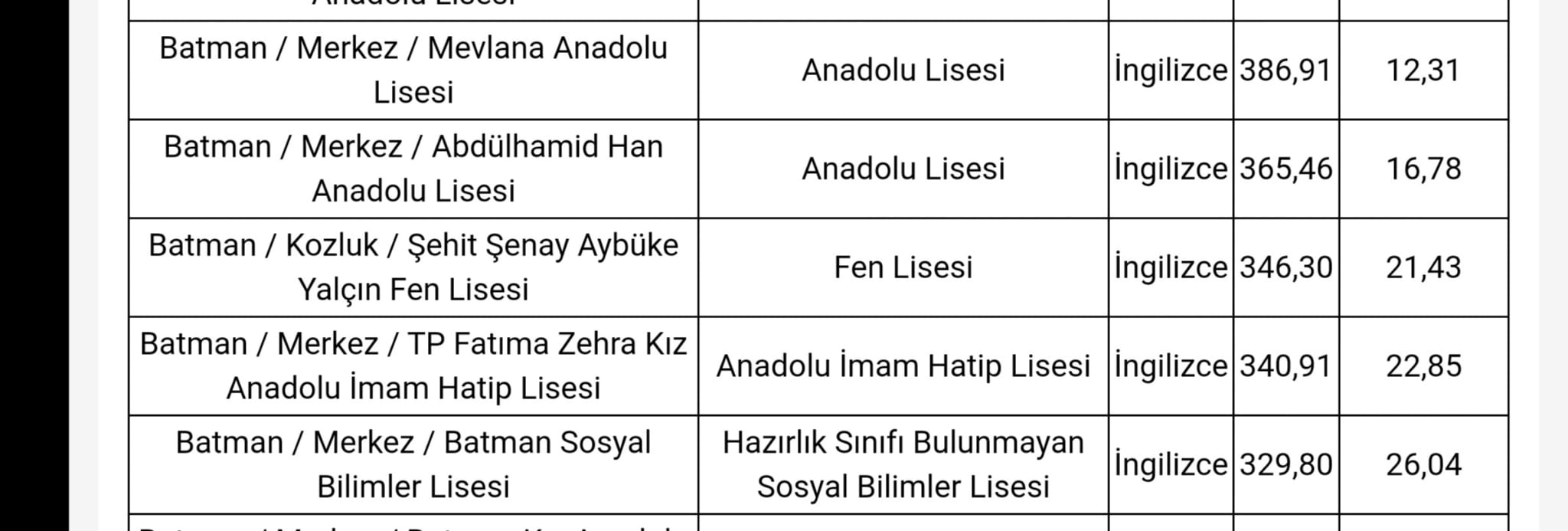 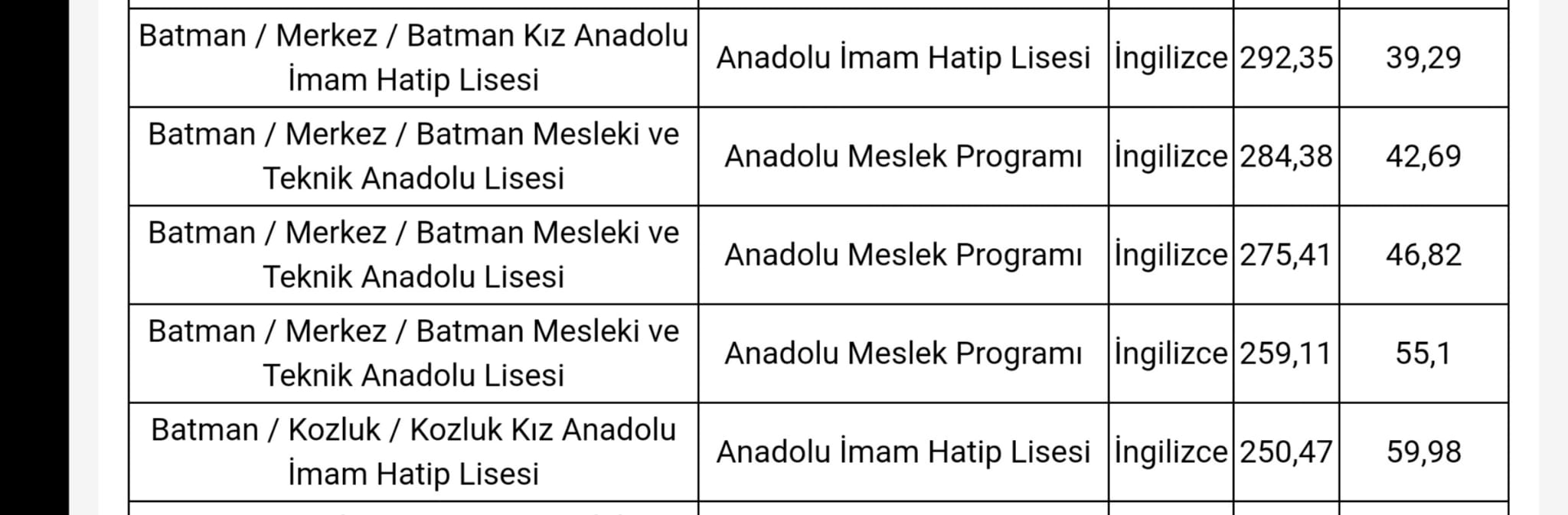 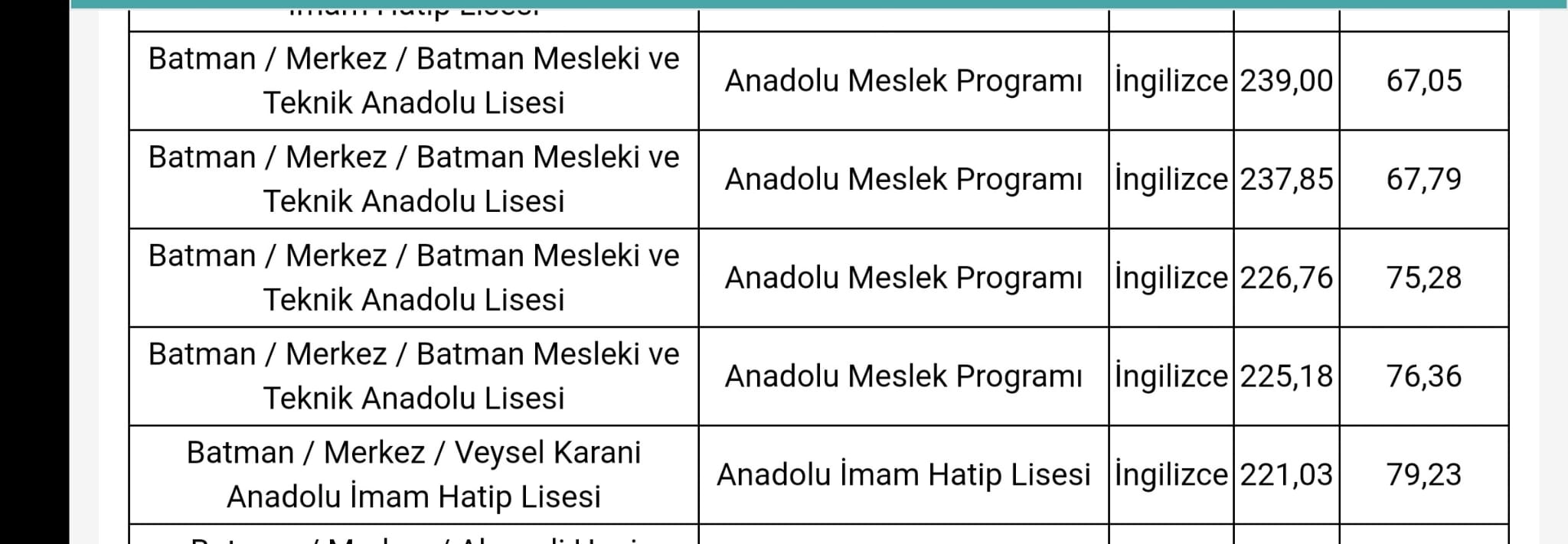 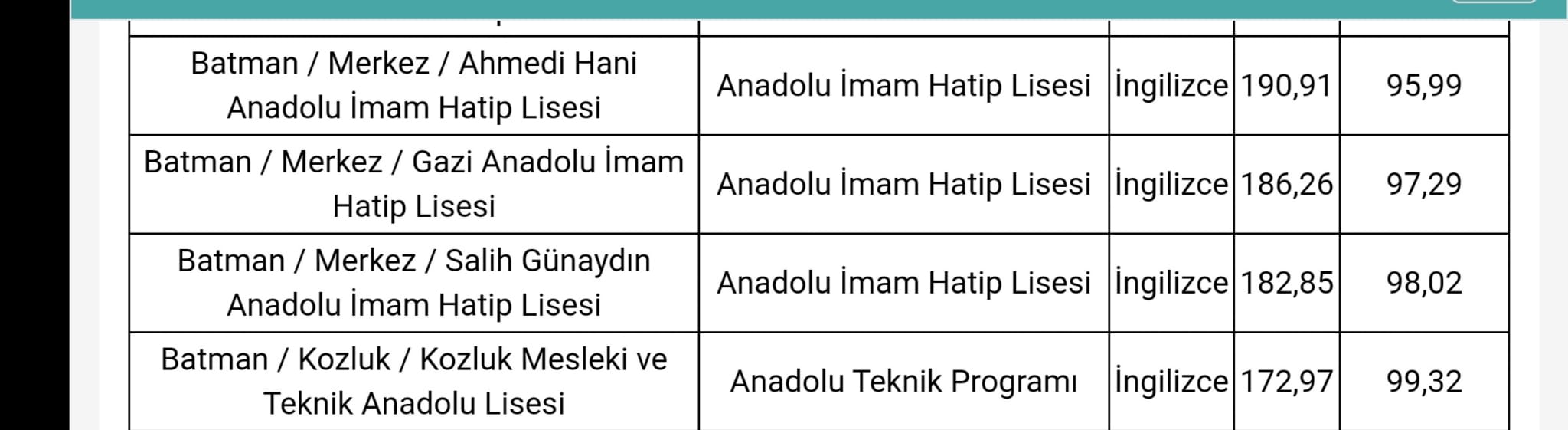 YEREL YERLEŞTİRME
Okulların türü, kontenjanı ve bulundukları yere göre oluşturulan kayıt alanı ile öğrencilerin ikamet adresleri ve ortaokul başarı puanları gibi kriterler göz önünde bulundurularak yapılan yerleştirmedir.
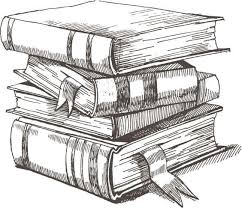 Yerel Yerleştirme Tercihi Sınava giren öğrenciler de dâhil olmak üzere tüm öğrenciler yerel yerleştirme ile öğrenci alan okul tercihinde bulunmak zorundadır. 
Yerel yerleştirme işlemleri öğrencilerin; İkamet adresleri (adresin okula yakınlığı) ve okul başarı puanının üstünlüğü kriterlerine göre yapılır. 
Eşitlik olması durumunda sırasıyla; 8’inci, 7’nci ve 6’ncı sınıflardaki yılsonu başarı puanı üstünlüğüne bakılarak yerleştirme yapılır
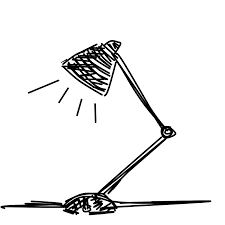 Öğrenciler, ikamet adresine göre bulunduğu Kayıt Alanından, Komşu Kayıt Alanından ve Diğer Kayıt Alanlarından olmak üzere üç kayıt alanından tercih yapabilmektedirler.
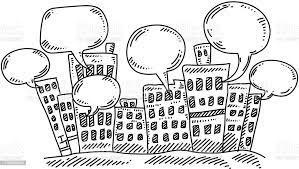 YEREL YERLEŞTİRME İLE ÖĞRENCİ ALAN LİSELER
Mesleki ve Teknik Anadolu
Liseleri
2
1
3
Anadolu İmam Hatip 
Liseleri
Anadolu Liseleri
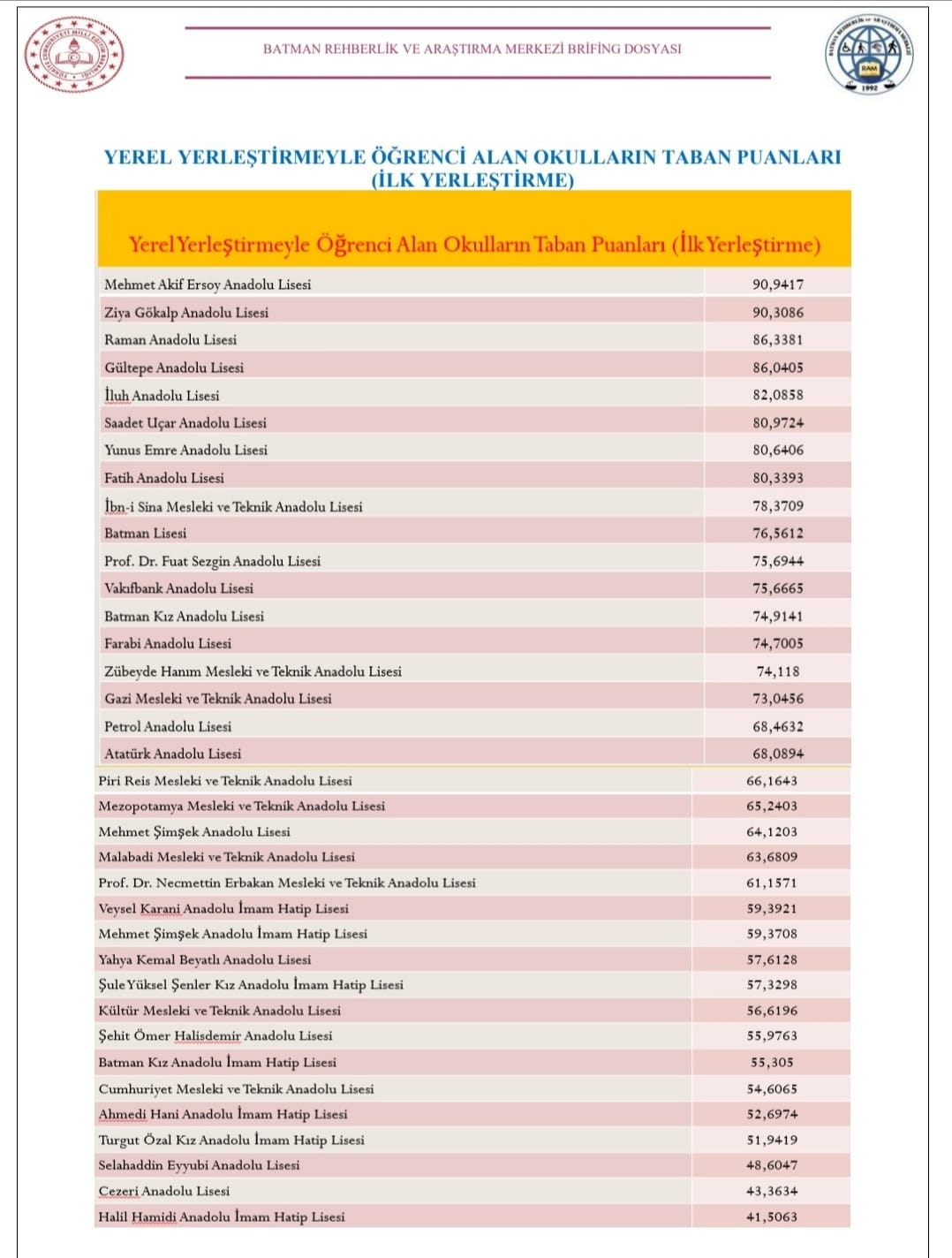 BATMAN’DA YEREL
YERLEŞTİRME İLE 
ÖĞRENCİ ALAN LİSELER
TERCİHLER NASIL YAPILACAK?
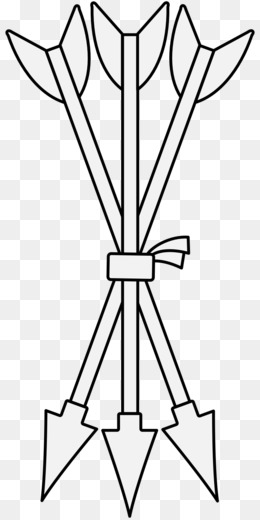 Tercihlerde öğrencinin karşısına

1-Yerel Yerleştirme
2-Merkezi Yerleştirme,
3-Pansiyonlu Okullara Yerleştirme 


ekranı olmak üzere 3 tercih ekranı çıkacak. Yerel yerleştirme tercihi yapmak zorunlu olup, yerel yerleştirme yapmayan öğrencilere diğer tercih ekranları açılmayacak.
OKULLARDA YIĞILMA OLURSA
1-Öğrencinin İkamet Adresi,
2-Ortaöğretim Başarı Puanı,
3-8. Sınıf Özürsüz Devamsızlık,
4-Yıl Sonu Başarı Puanı Üstünlüğü (Sırasıyla 8,7 ve 6. sınıf)
ÖZEL LİSELERE YERLEŞTİRME NASIL OLACAK?
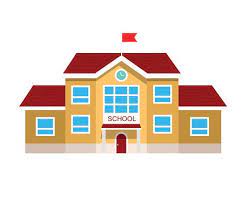 Özel okullar isterlerse kendi sınavlarını yapabilecek.

İsteyen özel okullar merkezi sınava göre öğrenci alabilecek.
YETENEK SINAVI İLE ÖĞRENCİ ALAN LİSELER
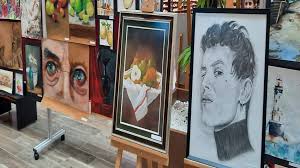 Güzel sanatlar ve spor liselerine başvuru ve yerleştirme işlemleri Haziran-Temmuz aylarında yapılacak.

Öğrencilerin Yetenek Sınavı (%70) ve OBP (Öğretim Başarı Puanı %30) kriterlerine yerleştirme yapılacak.
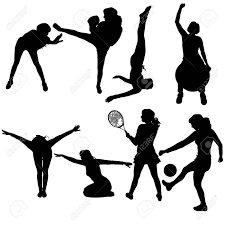